Внеурочная деятельность - составная часть учебно-    воспитательного процесса
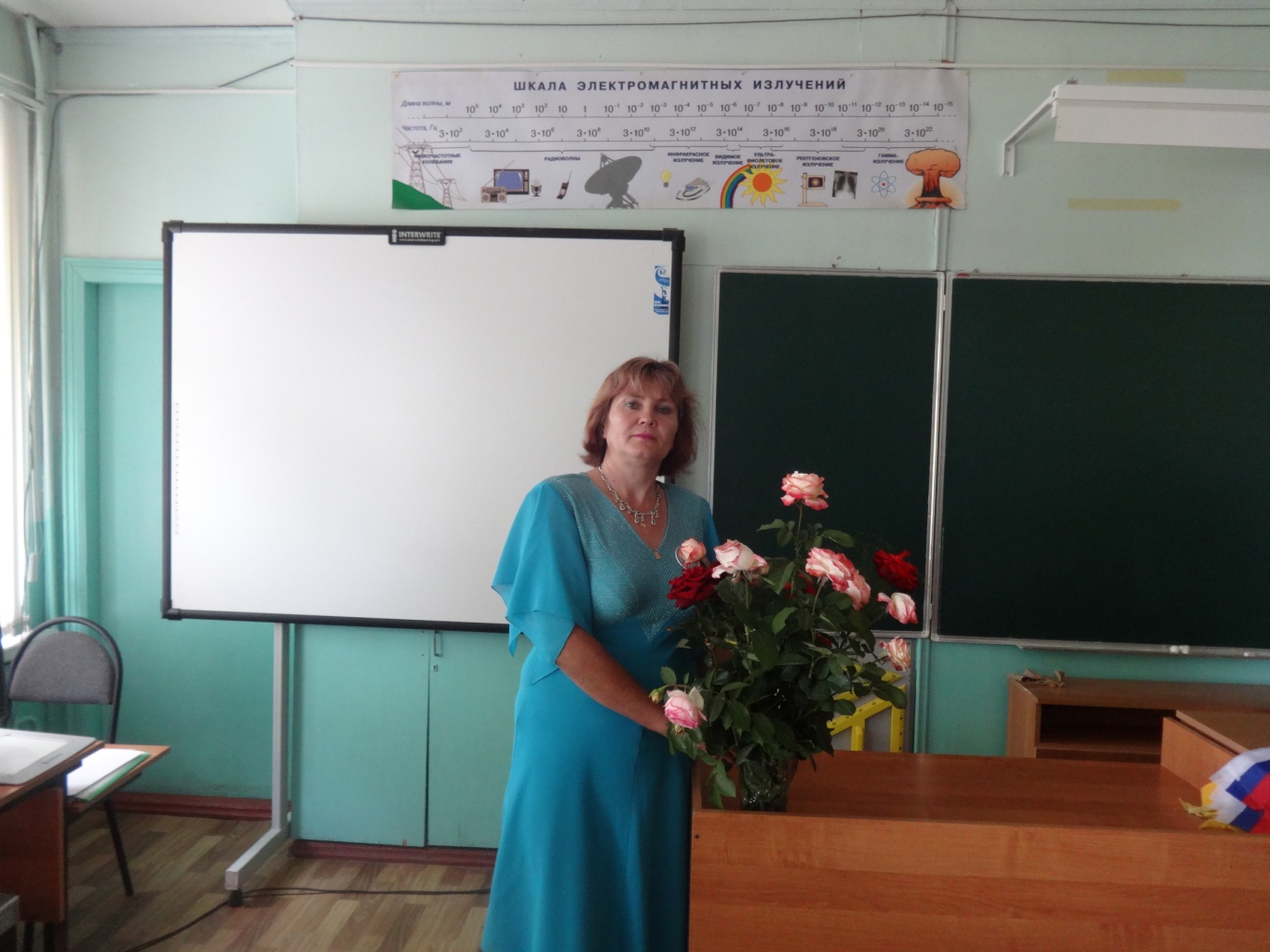 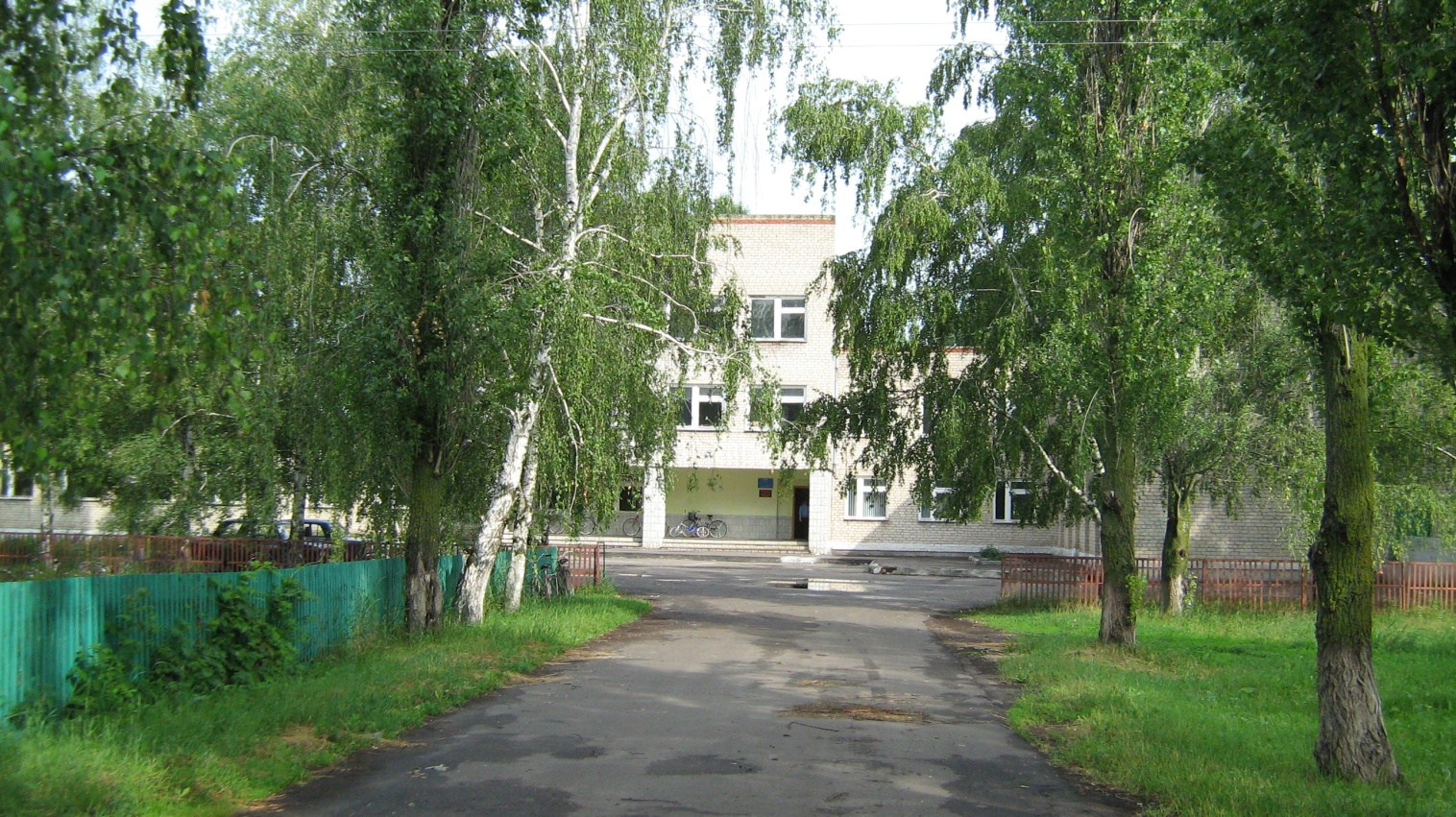 Творческий отчёт учителя русского языка и литературы МКОУ Коршевская СОШ Сажениной Валентины Егоровны
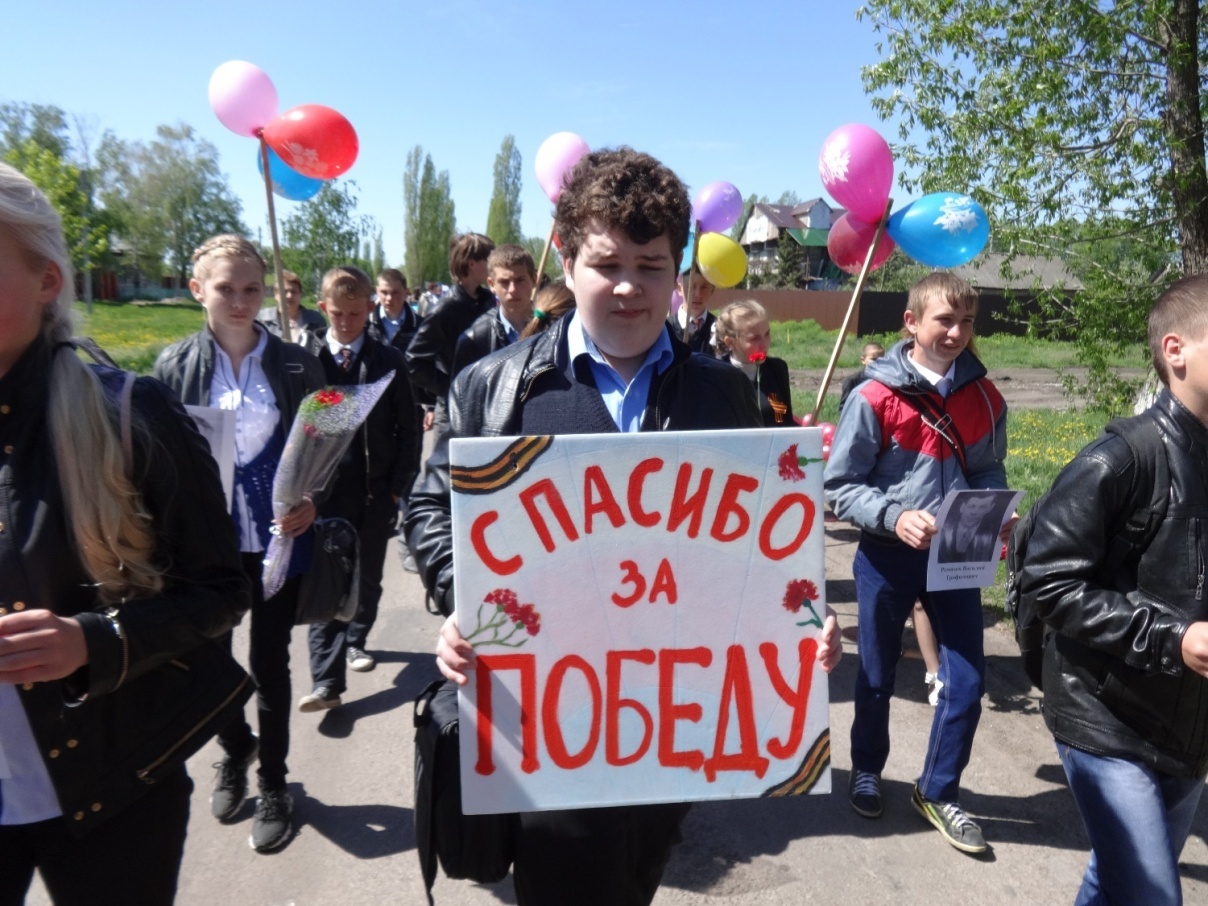 Бессмертный полк
Телемост Коршево -Воронеж-Москва
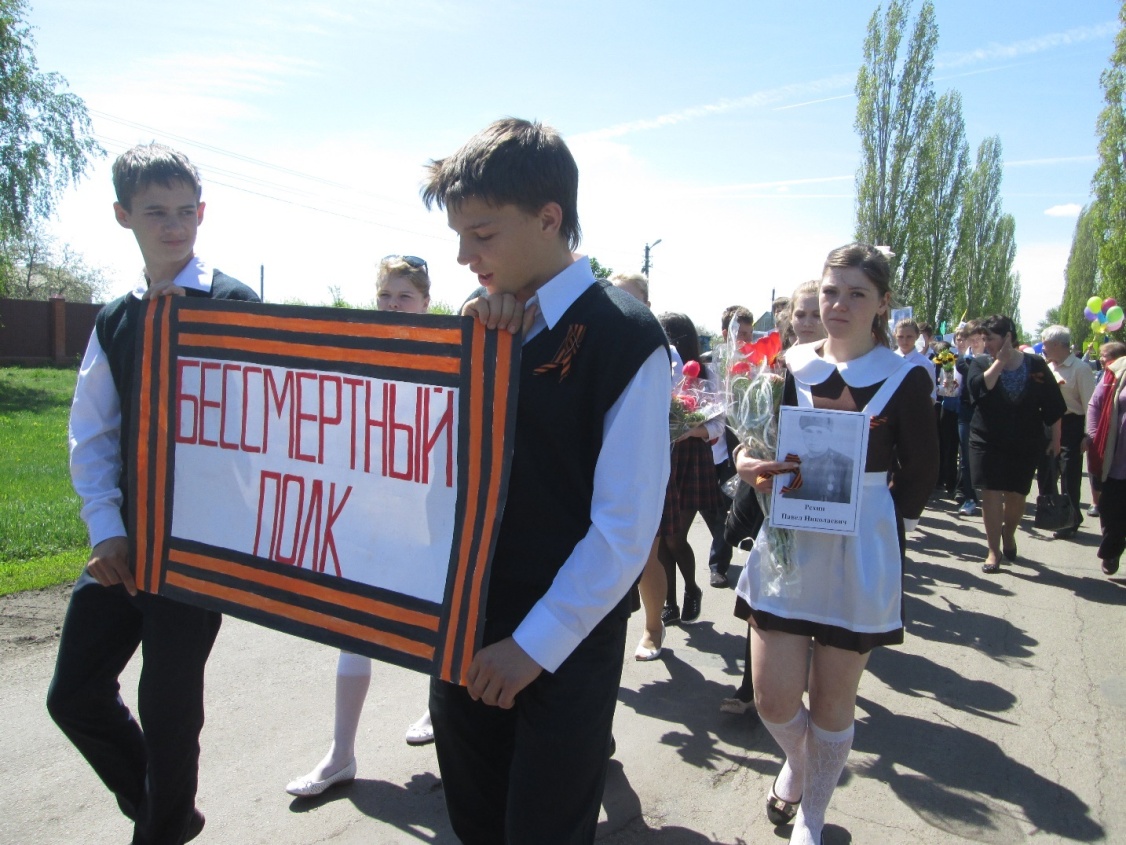 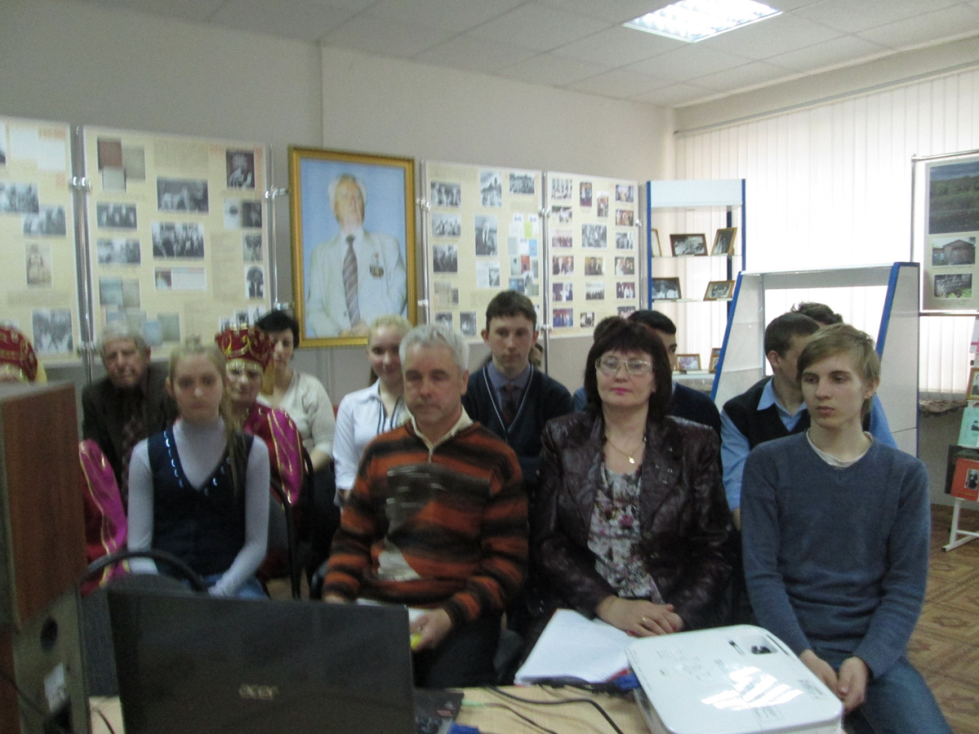 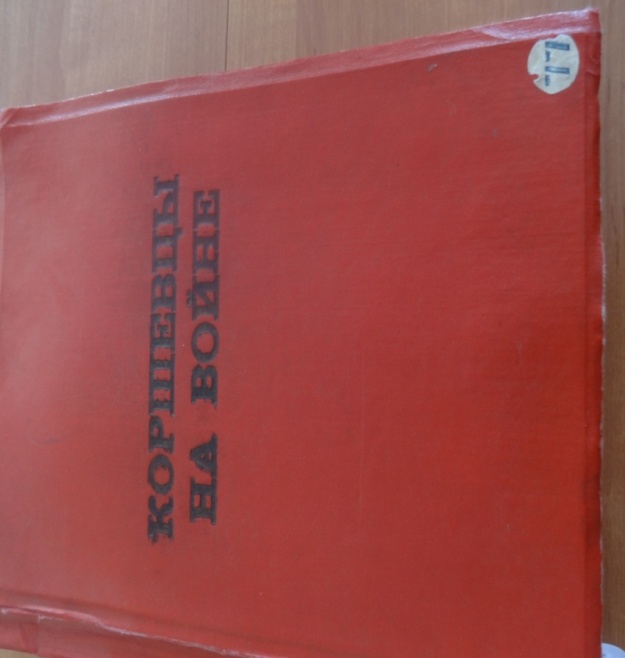 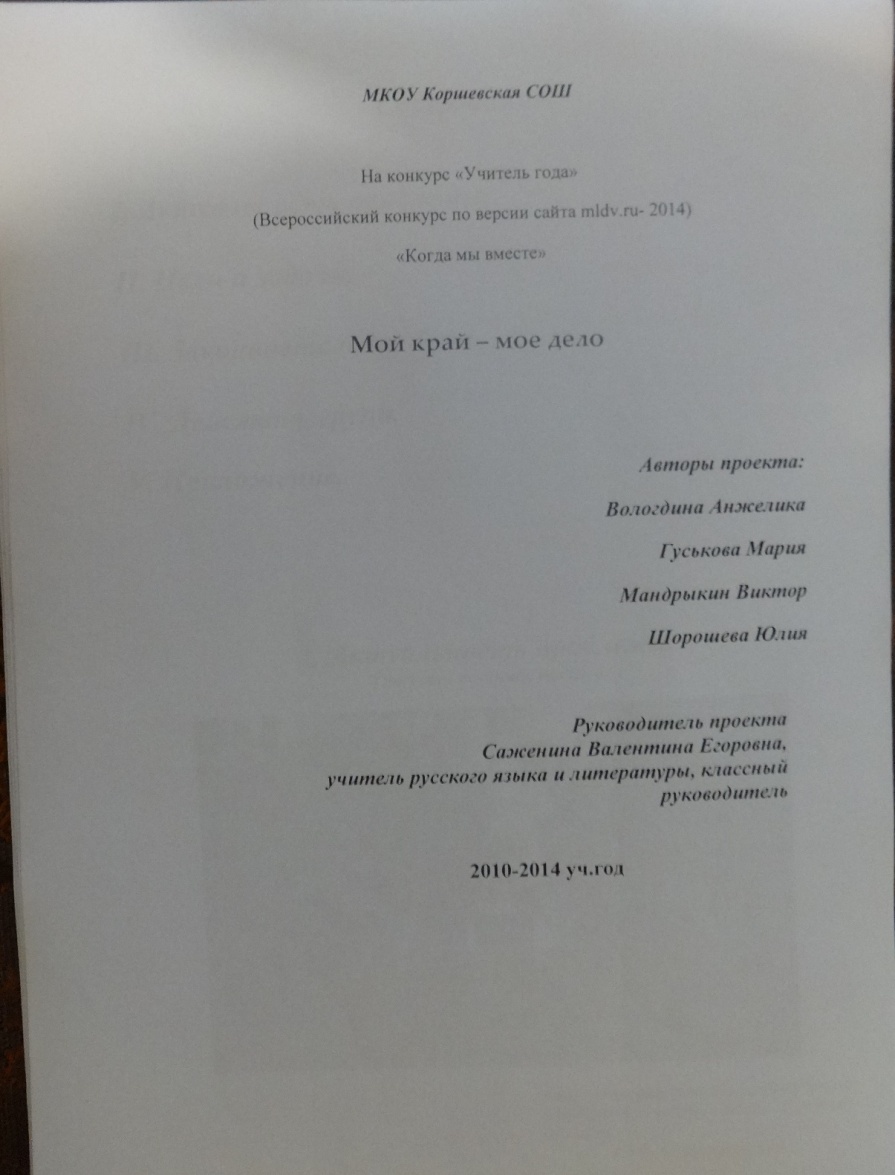 Всероссийский конкурс «Мой край – моё дело»
Выступление на муниципальной научно-практической конференции
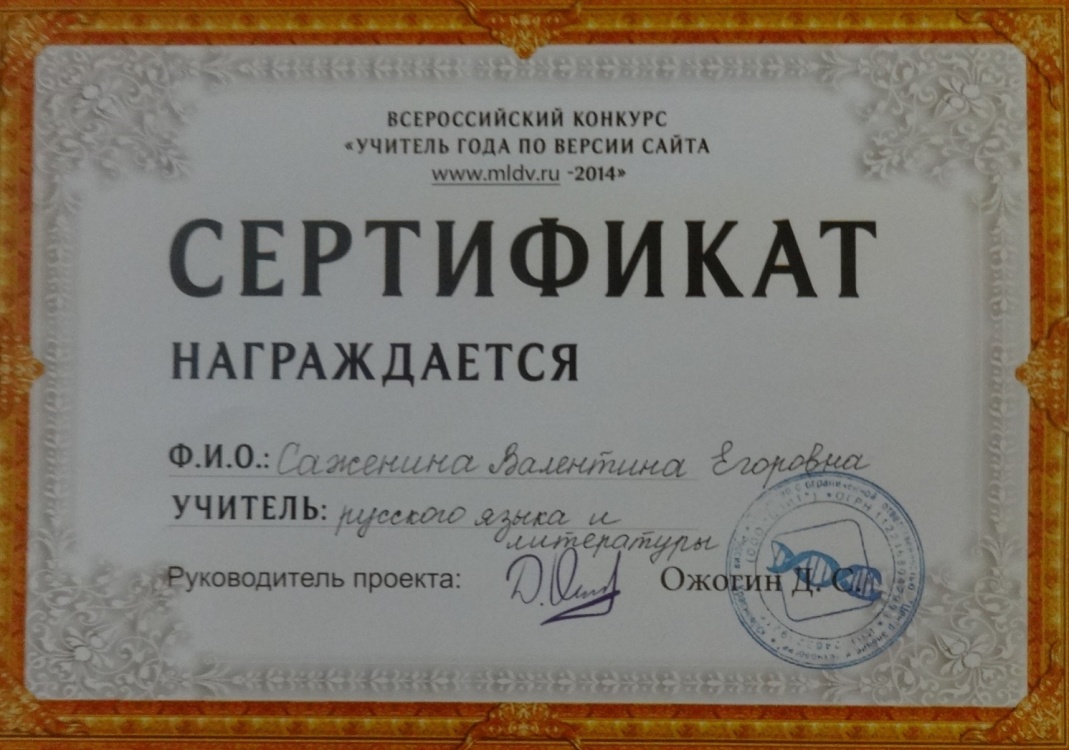 Муниципальный конкурс открытых уроков по литературе «Современный урок»
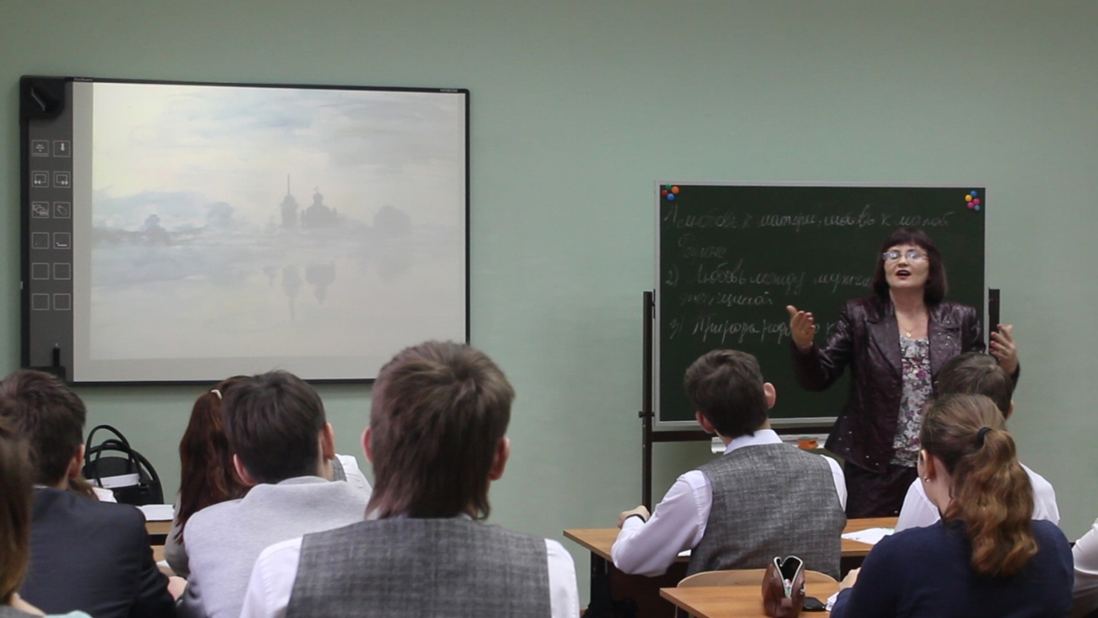 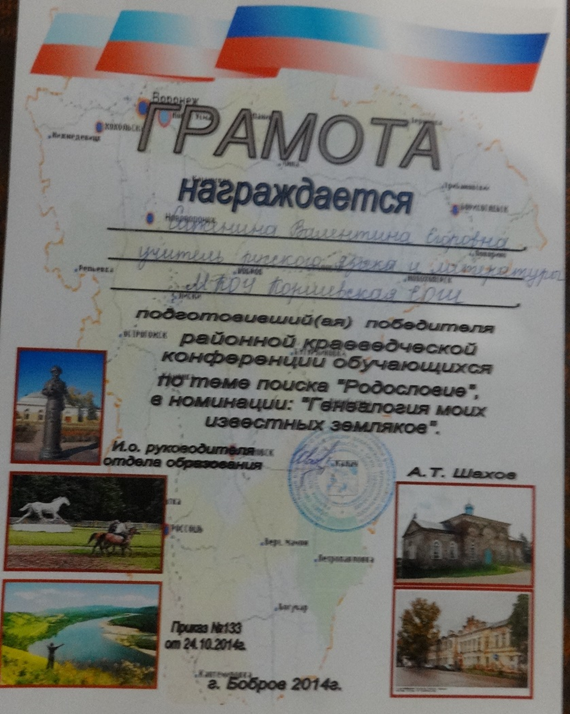 Гуськова Елизавета Конкурс рисунков, объявленный Московским  музеем им. Есенина и Учительской газетой
Гуськова Елизавета, учащаяся 10 класса МКОУ Коршевская СОШ  1 место в  районная  краеведческая конференцияИССЛЕДОВАТЕЛЬСКАЯ РАБОТА«Человек, достойный памяти,внимания и уважения»
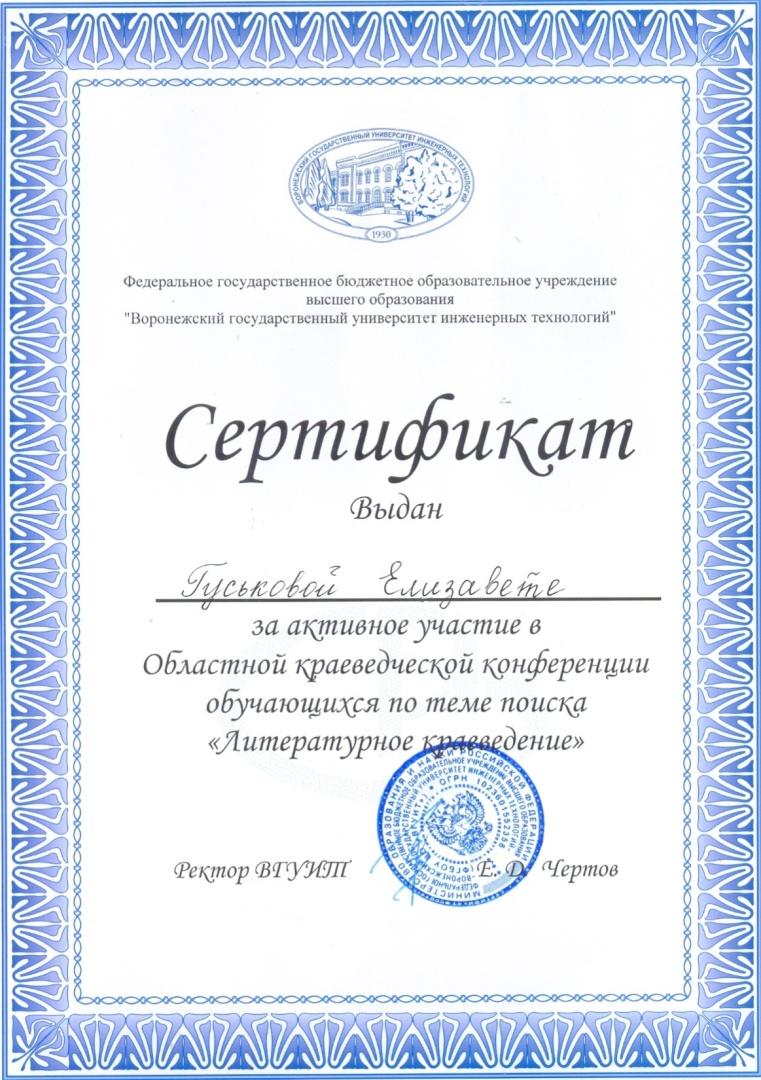 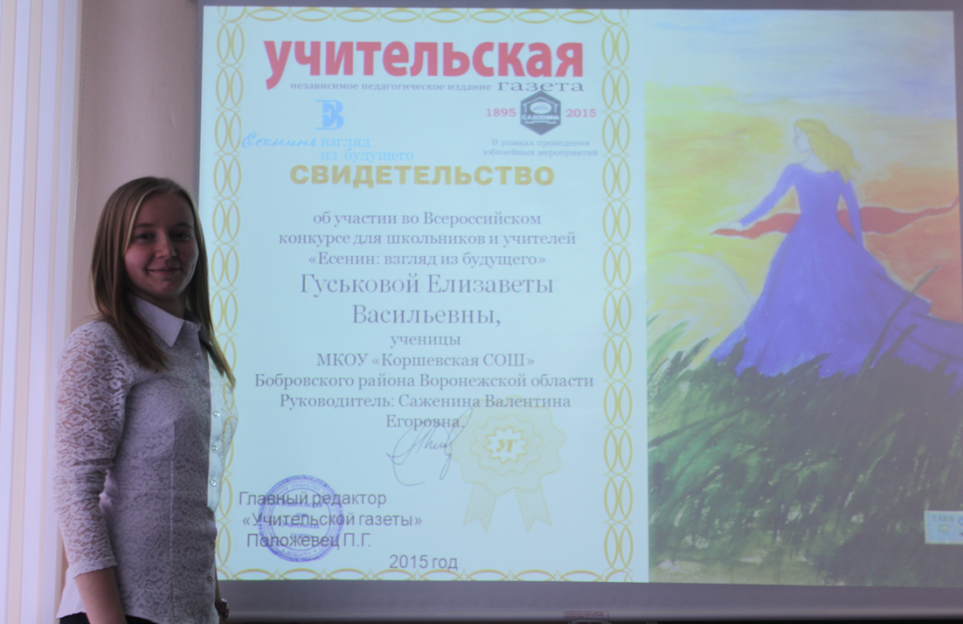 Победитель районных конкурсов чтецов Тимашов Никита
Благотворительная литературная акция  «Книга из рук в руки»
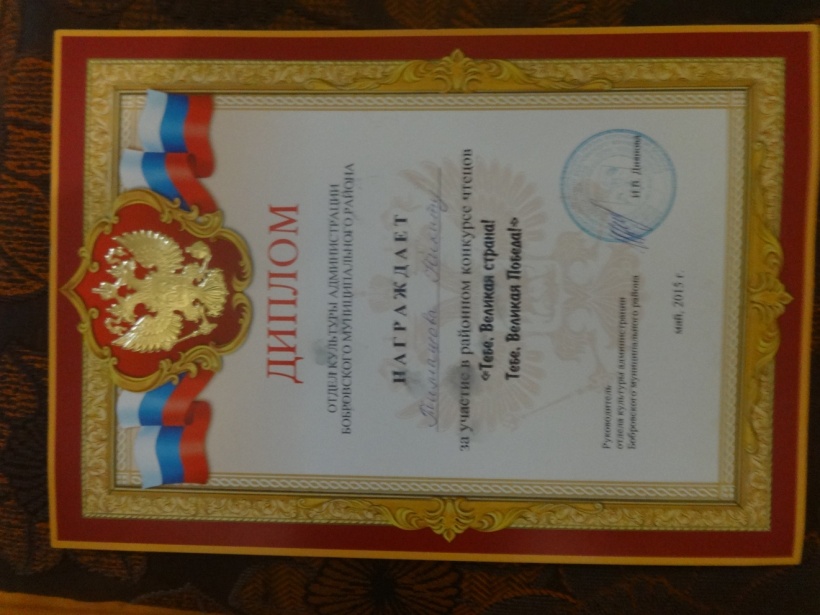 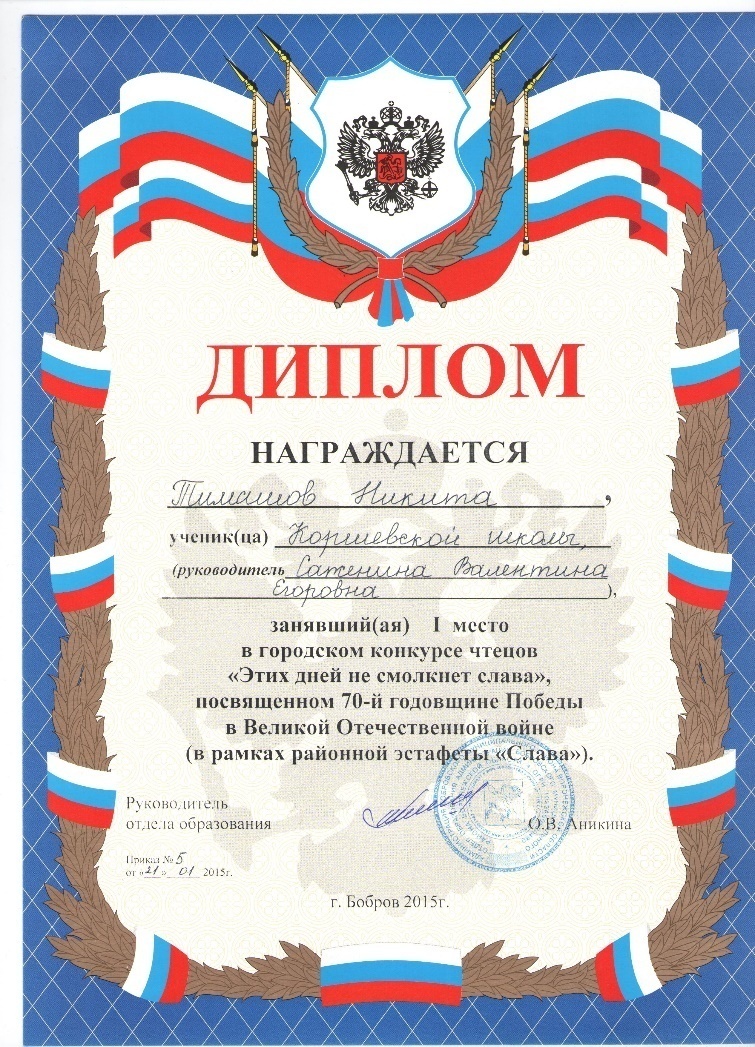 Открытый урок в 11 классе по творчеству И.А.Бунина "Всякая любовь - великое  счастье"
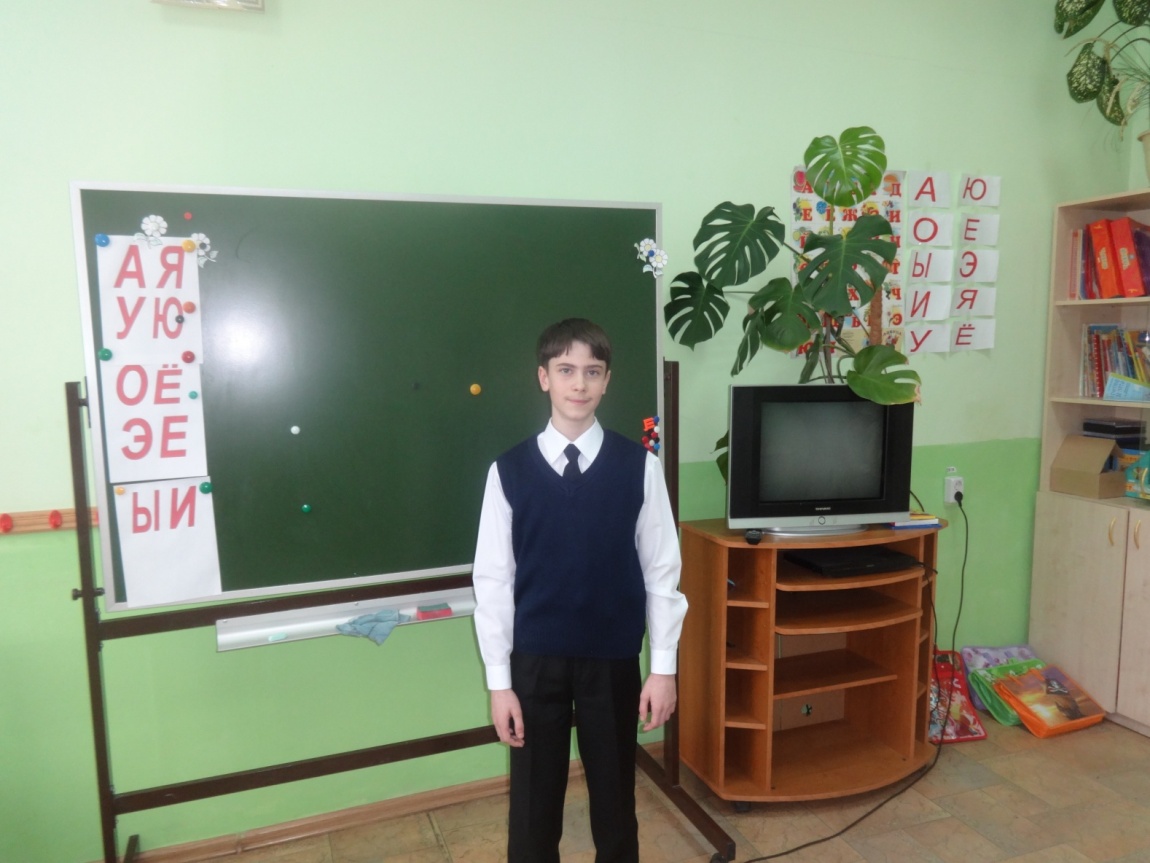 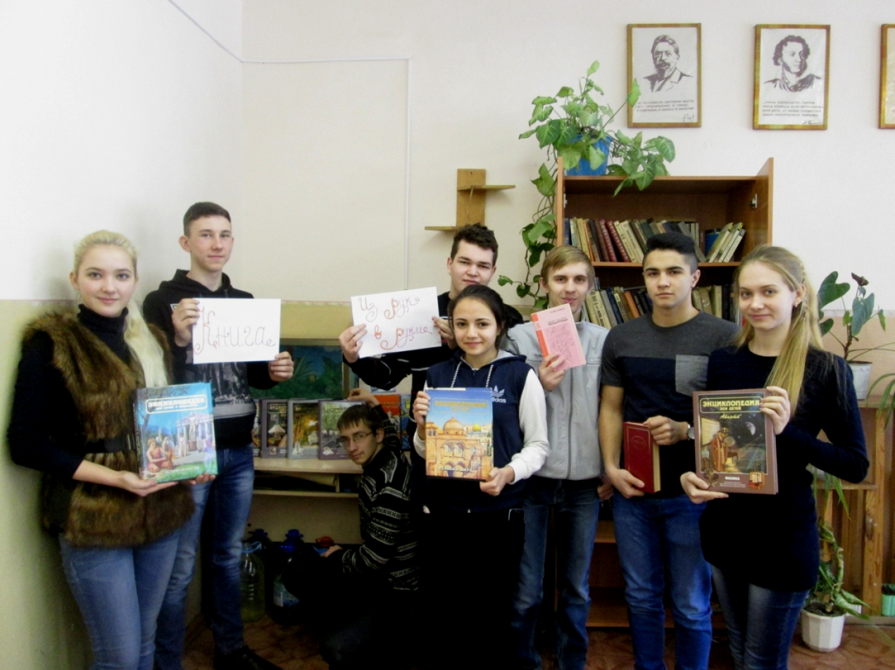 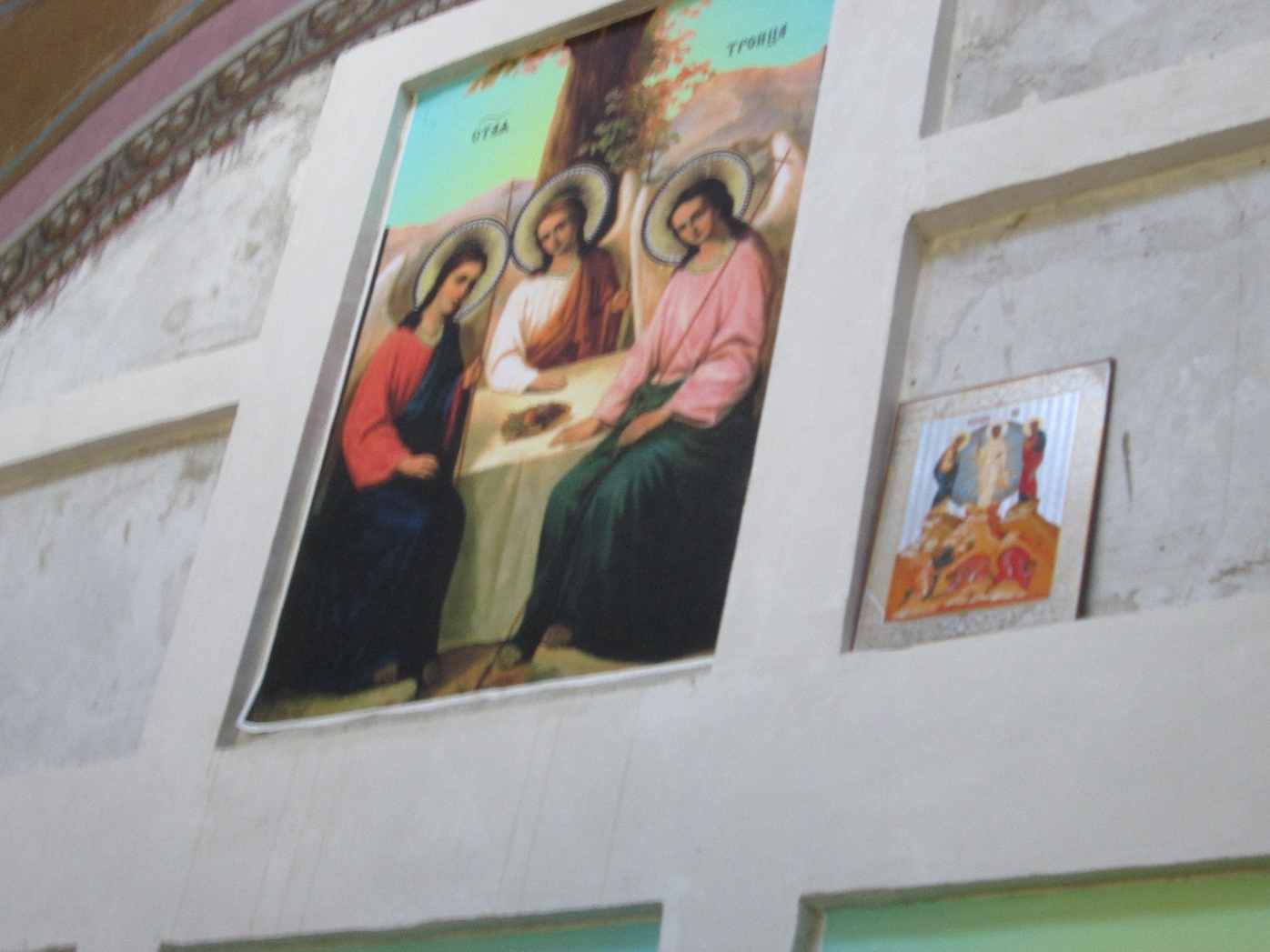 Проектная работа по  МХК
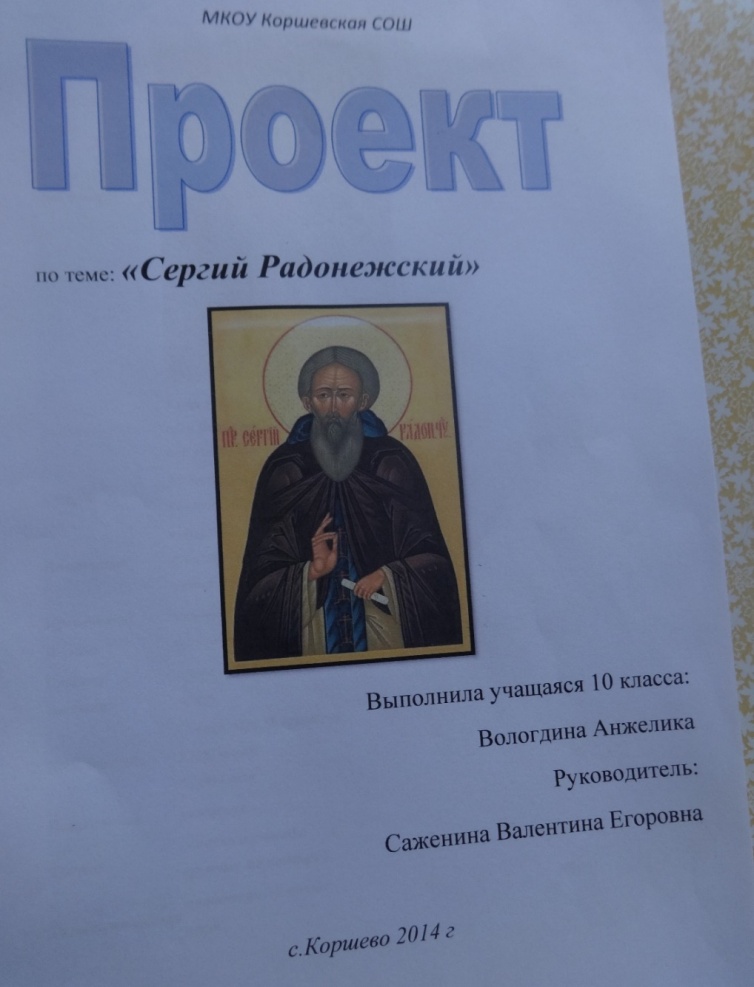 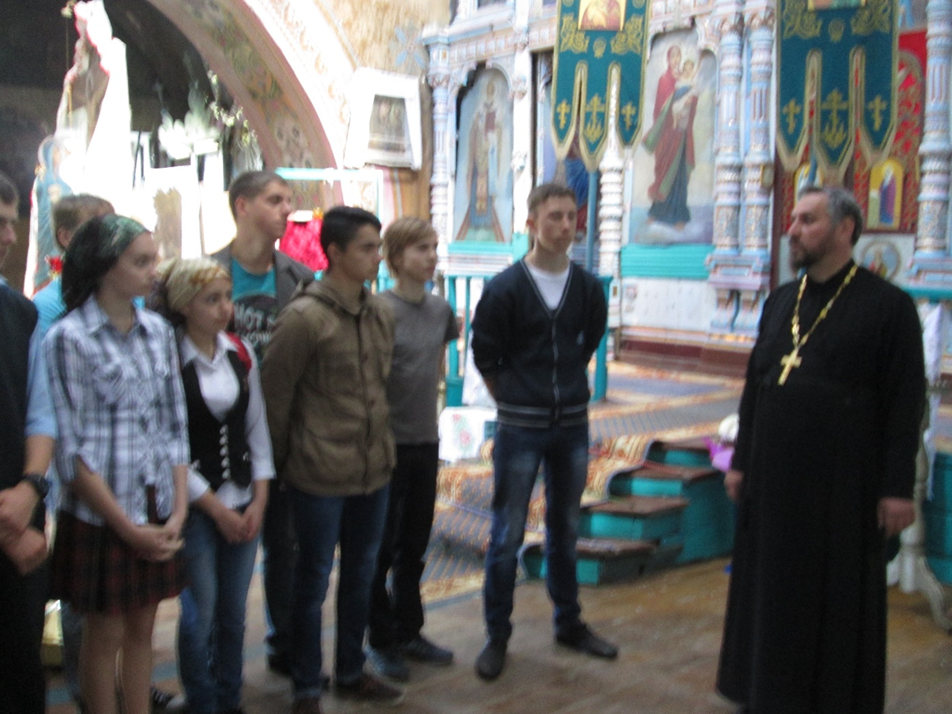 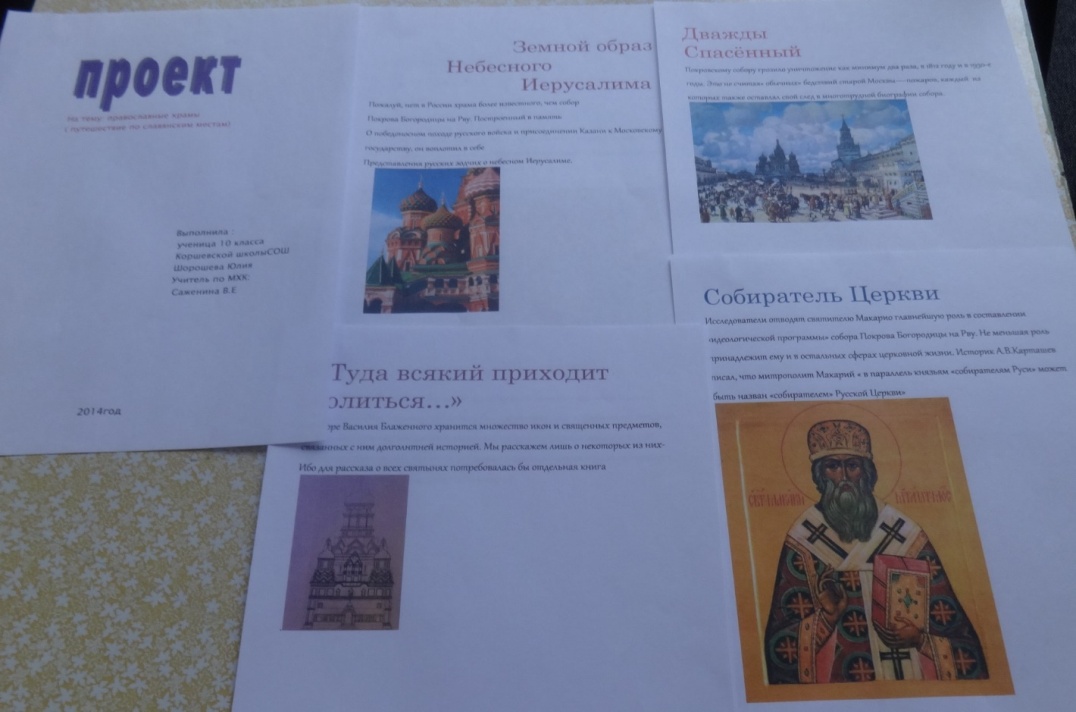 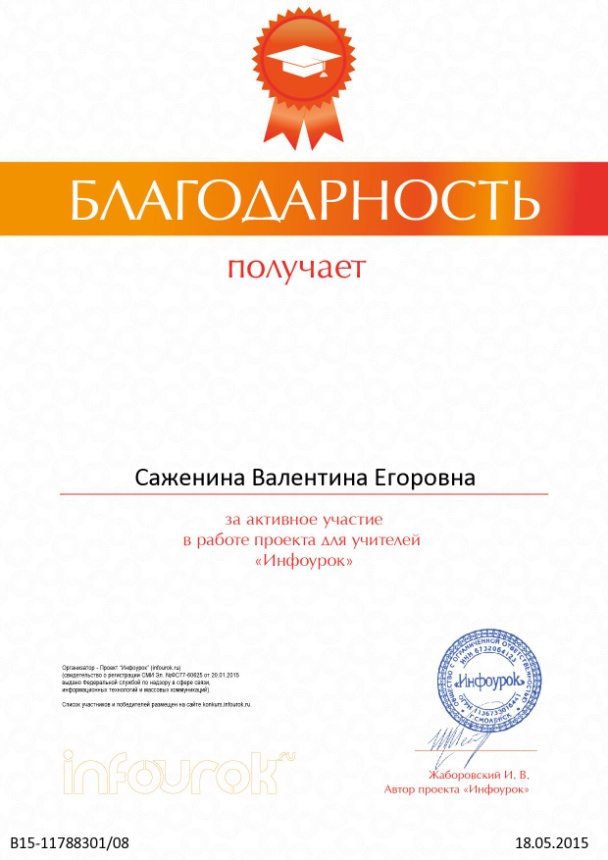 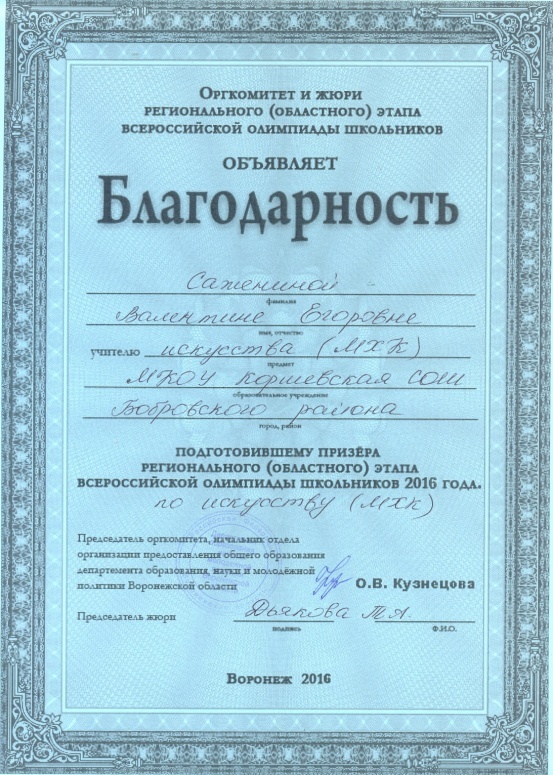 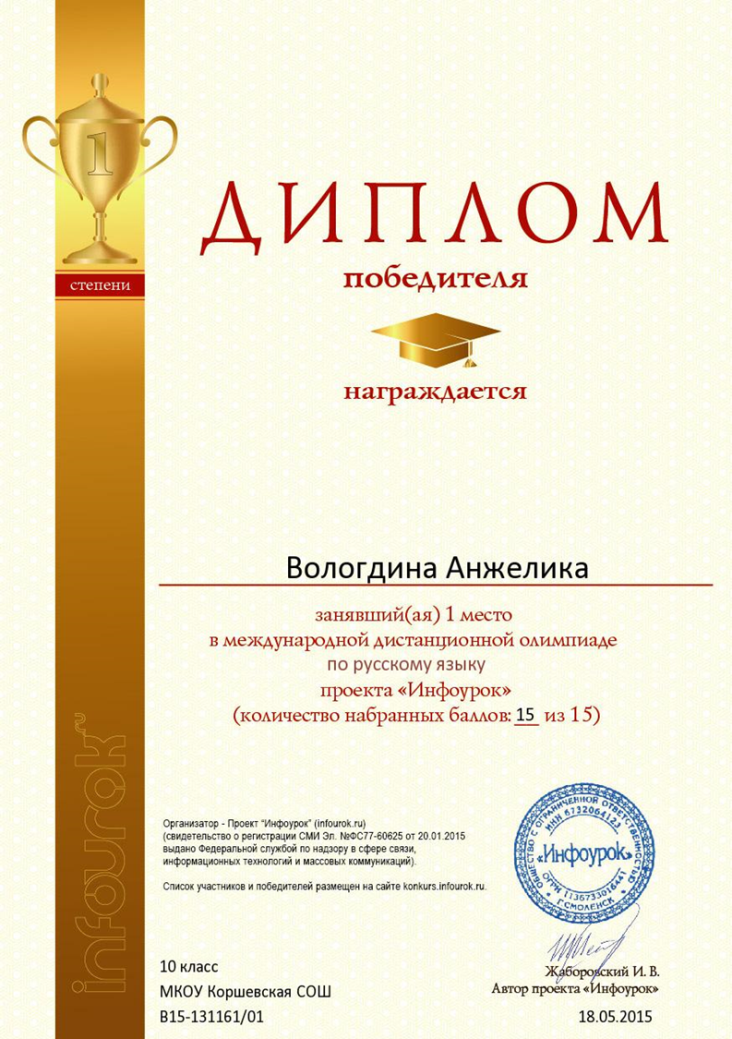 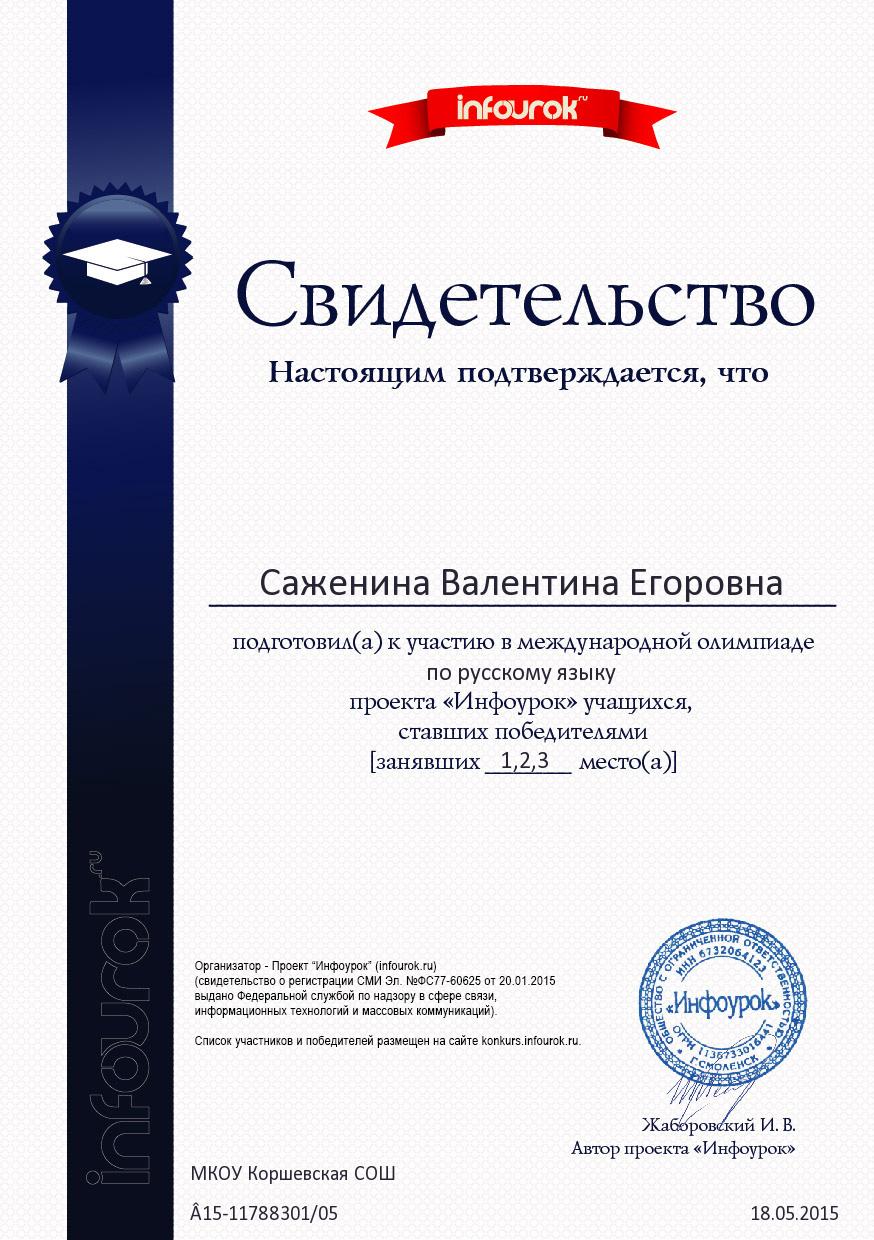 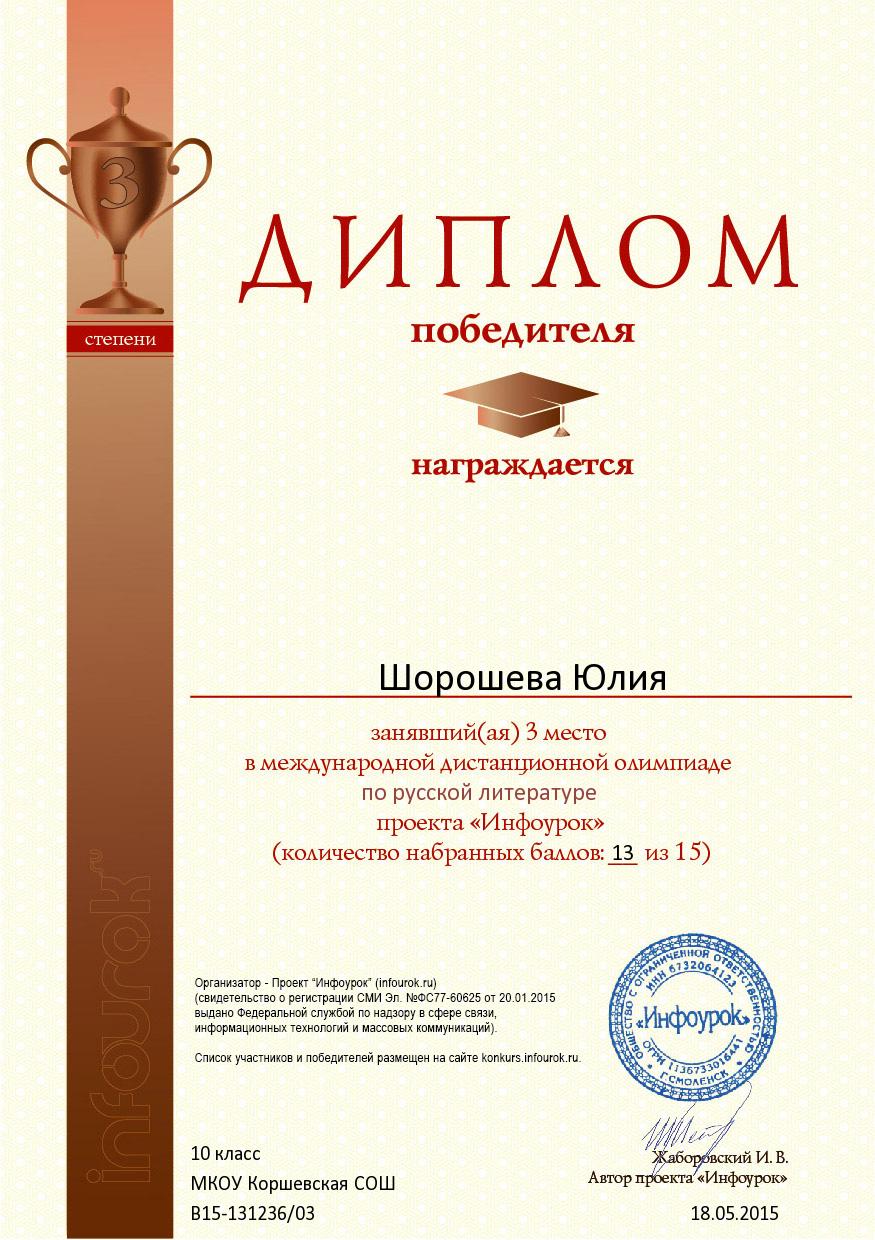 Наши достижения
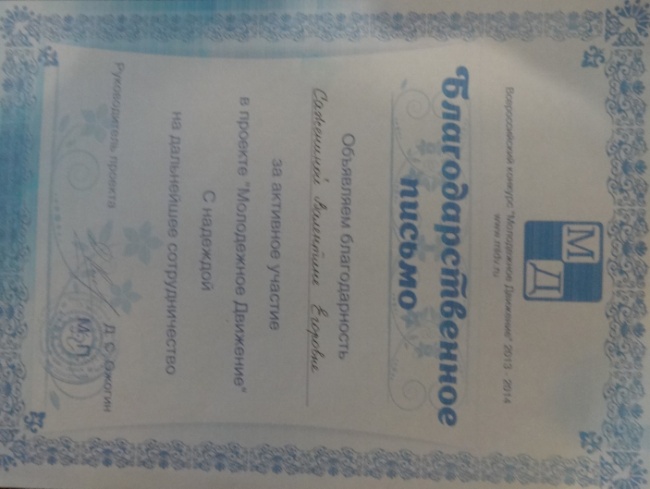 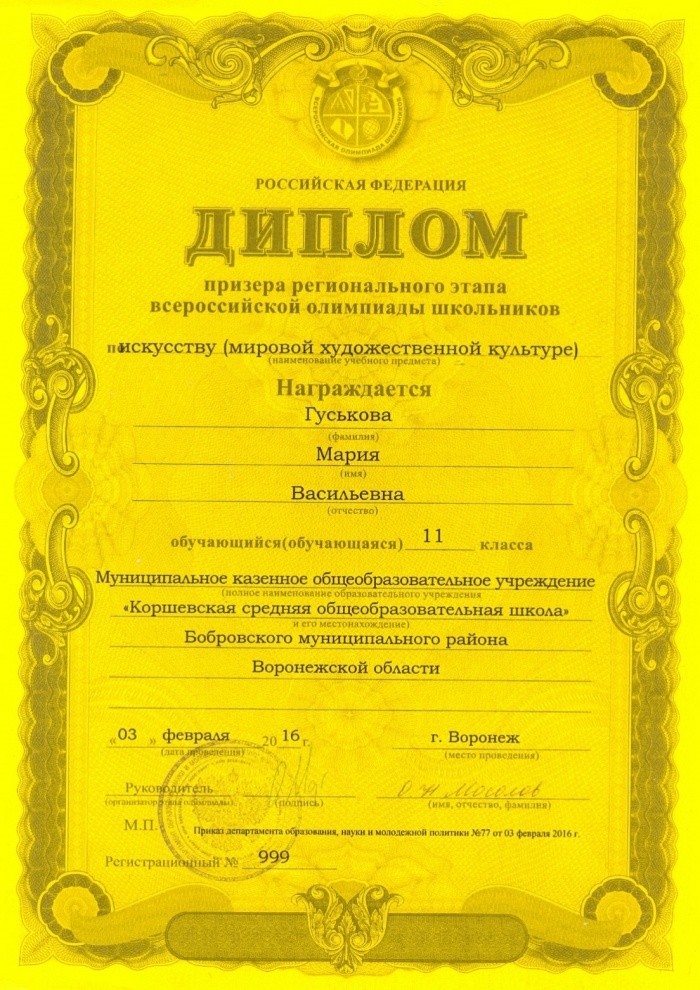 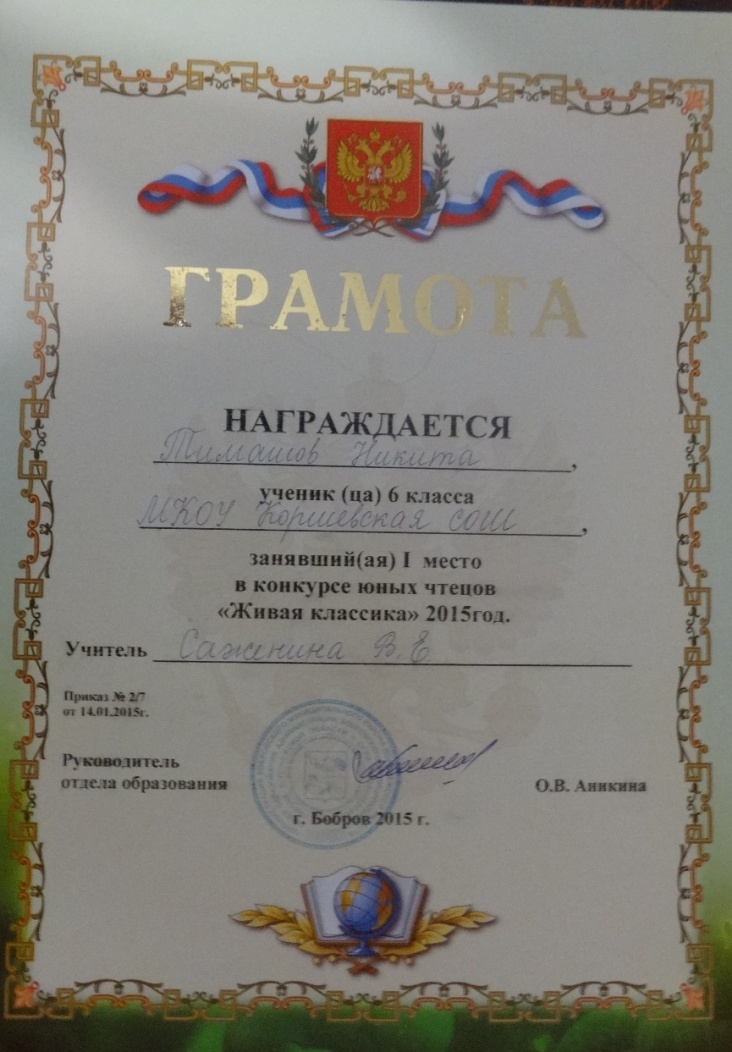 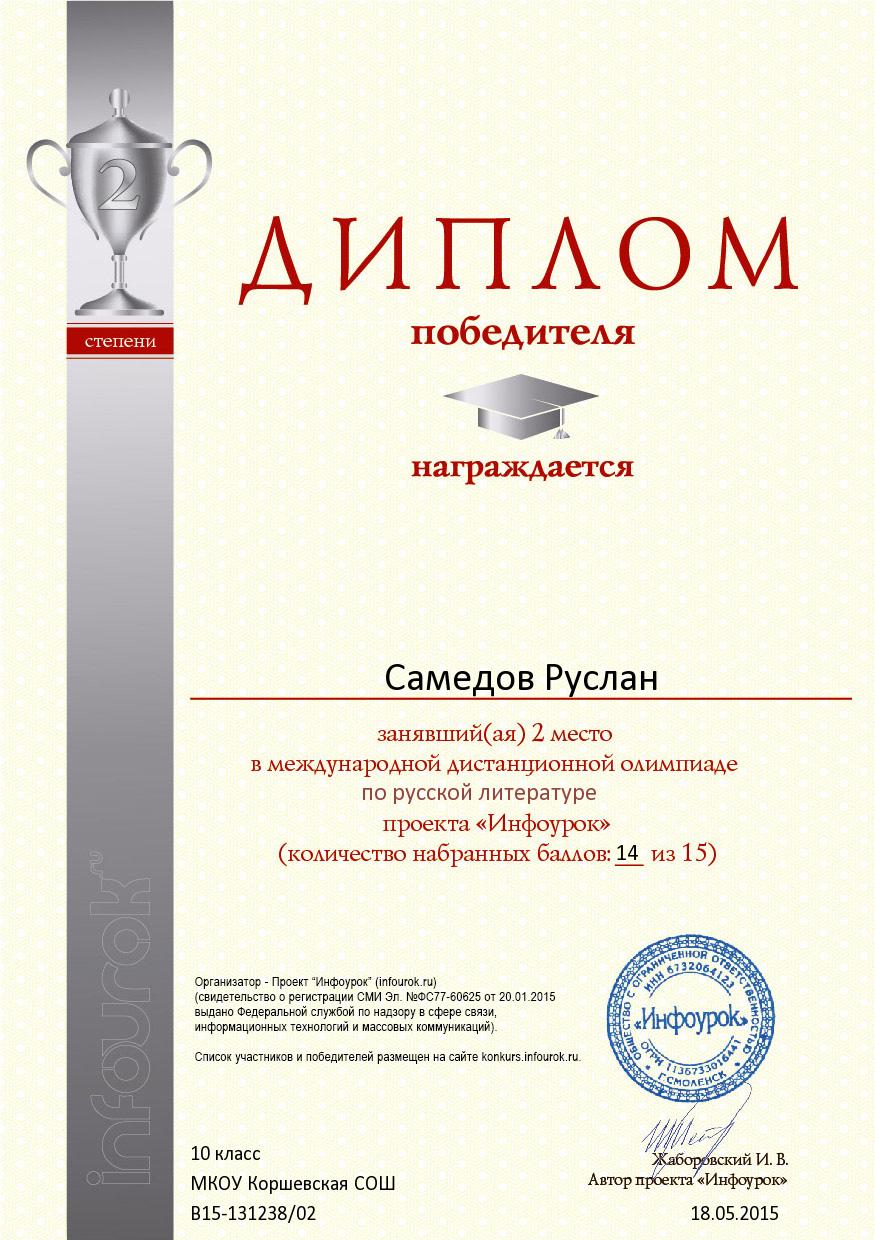 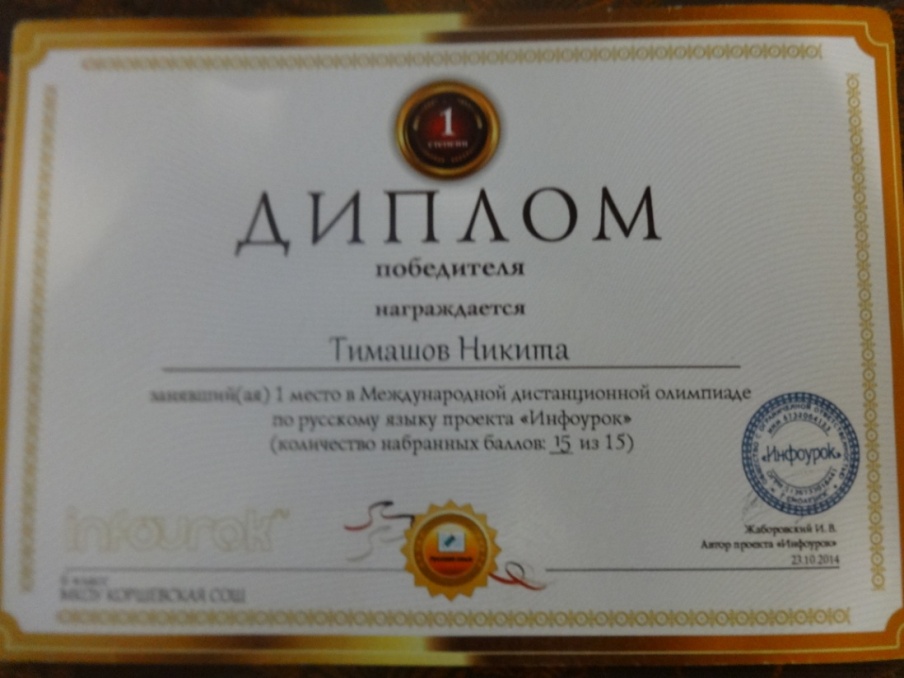 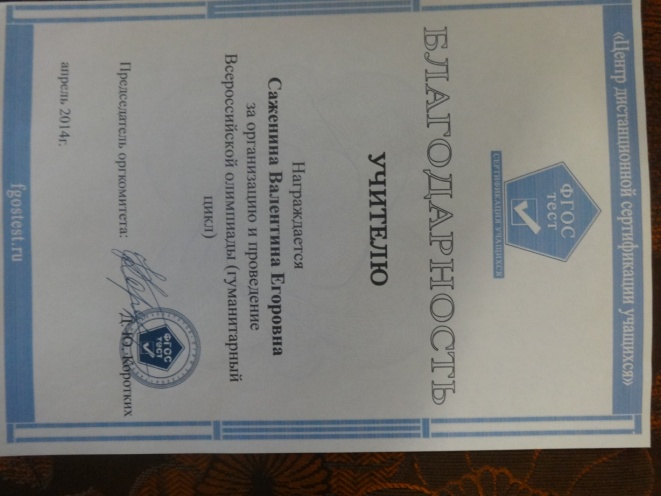